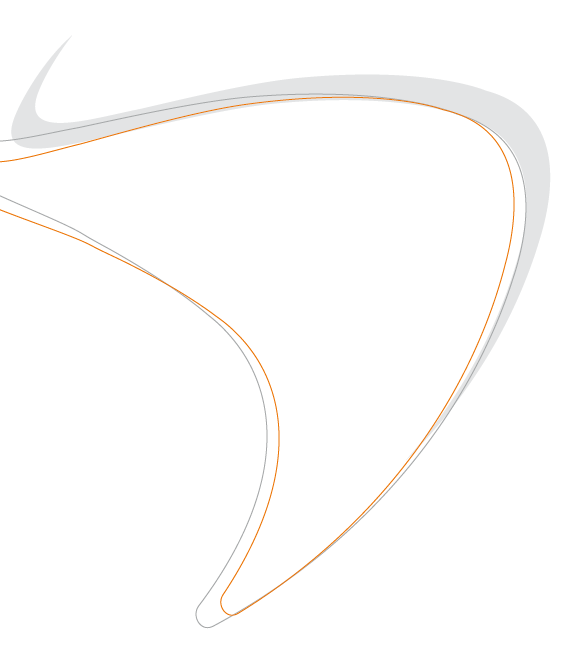 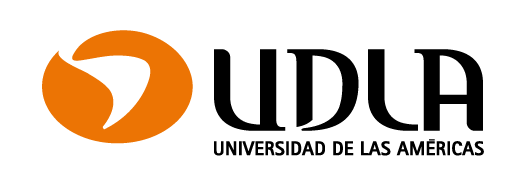 DESCRIPTOR DE TÍTULO (CALIBRI/TAMAÑO 18 NORMAL/ALTAS)
Título (Calibri/tamaño 
32 normal/mayúsculas y minúsculas)
Nombre Área de trabajo: (Calibri/tamaño 10 normal/color blanco)
Fecha: Mes y Año
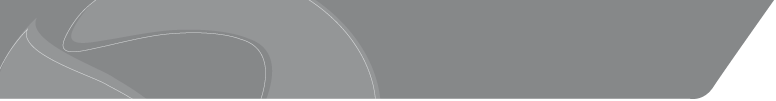 Título PPT (Calibri/tamaño 20/color blanco)
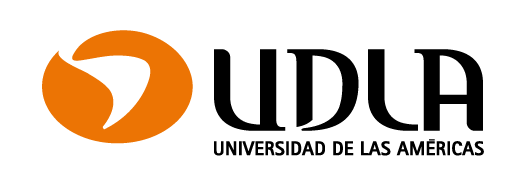 Título (Calibri/tamaño 14 negrita/color negro)
Textos Calibri/tamaño 14 normal/ color negro

Subtítulos (Calibri/tamaño 14 negrita/color negro con bullet)
Textos Calibri/tamaño 14 normal/ color negro

Subtítulos (Calibri/tamaño 14 negrita/color negro con bullet)
Textos Calibri/tamaño 14 normal/ color negro

Bullet textos (Calibri/tamaño 14 normal/color negro) 
Bullet textos (Calibri/tamaño 14 normal/color negro) 
Bullet textos (Calibri/tamaño 14 normal/color negro)
Nombre Área de trabajo: (Calibri/tamaño 10 normal/color blanco)